Выручка (расход) по декларации «не бьется» с бухучетом и НДС-базой: ошибка ли
Выручка (расход) по декларации «не бьется» с бухучетом и НДС-базой: ошибка ли
Выручка в регистрах бухгалтерского учета подлежит отражению по одним правилам, доход для целей налогообложения прибыли - по другим, а база по НДС - по третьим и они не должны совпадать и далеко не всегда совпадают.

Так что расхождения возможны и допустимы, если должны применяться разные правила. Если есть ошибки, их можно, а иногда – нужно исправить.

Любые расхождения в сумме выручки надо пояснить (если не подается уточненка).

Пояснения надо подать в течение 5 рабочих дней со дня получения требования. Иначе вас могут оштрафовать.
Выручка (расход) по декларации «не бьется» с бухучетом и НДС-базой: ошибка ли
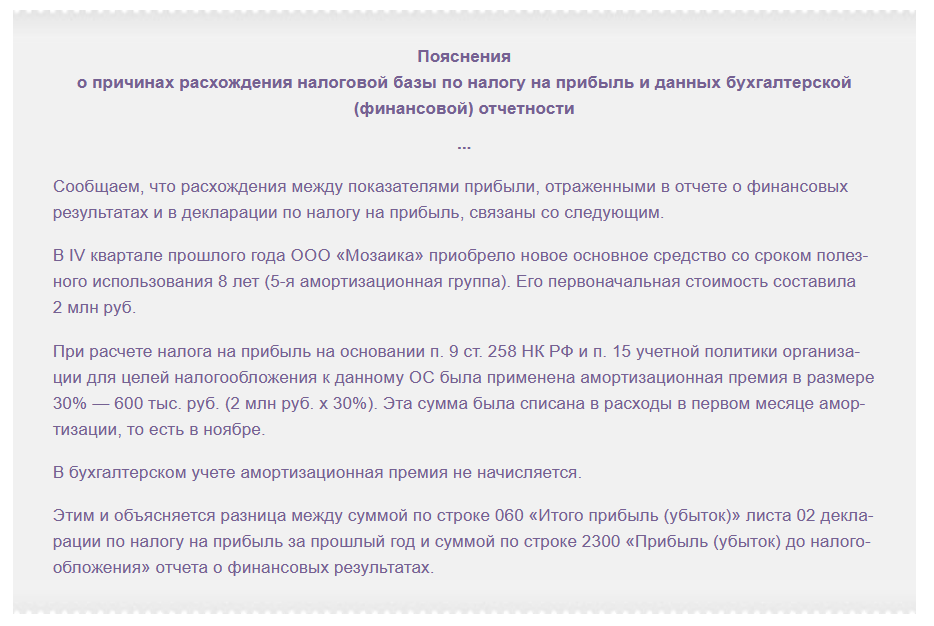 Выручка (расход) по декларации «не бьется» с бухучетом и НДС-базой: ошибка ли
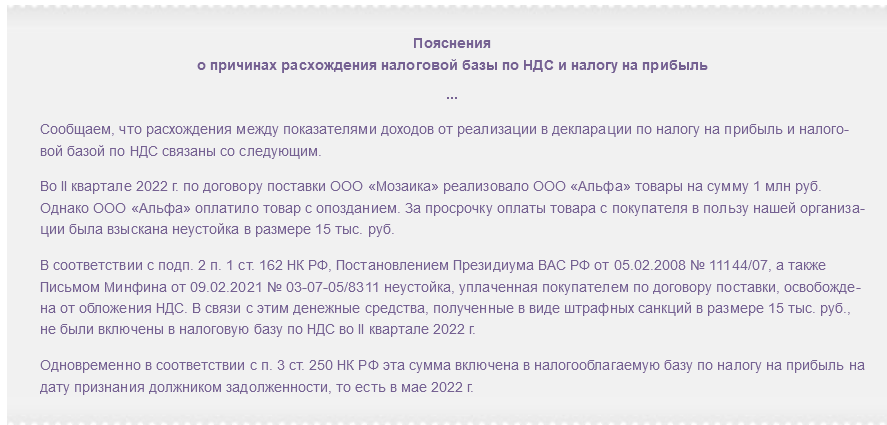 Выручка (расход) по декларации «не бьется» с бухучетом и НДС-базой: ошибка ли
Получив требование о предоставлении пояснений:
Не пугайтесь, но и не игнорируйте его. Отвечайте в отведенный срок. Вовремя высылайте квитанцию о приеме требования от инспекции.

Проанализируйте сложившуюся ситуацию: все ли в вашем учете верно. Выявите причину несовпадения тех или иных показателей в разных учетах.

Если есть ошибки, оцените: надо ли их исправлять.
Материалы по теме
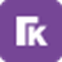 М
Статья «Пояснения в ИФНС: ассорти из образцов на разные случаи жизни» в ГК, 2022, № 20
https://glavkniga.ru/elver/2022/20/6146